th
15 / Dep. Of Engineering Mechanics
Class: 2 AMTHMATICS / T he Partial Derivatives
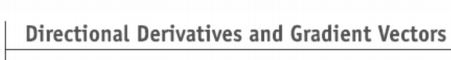 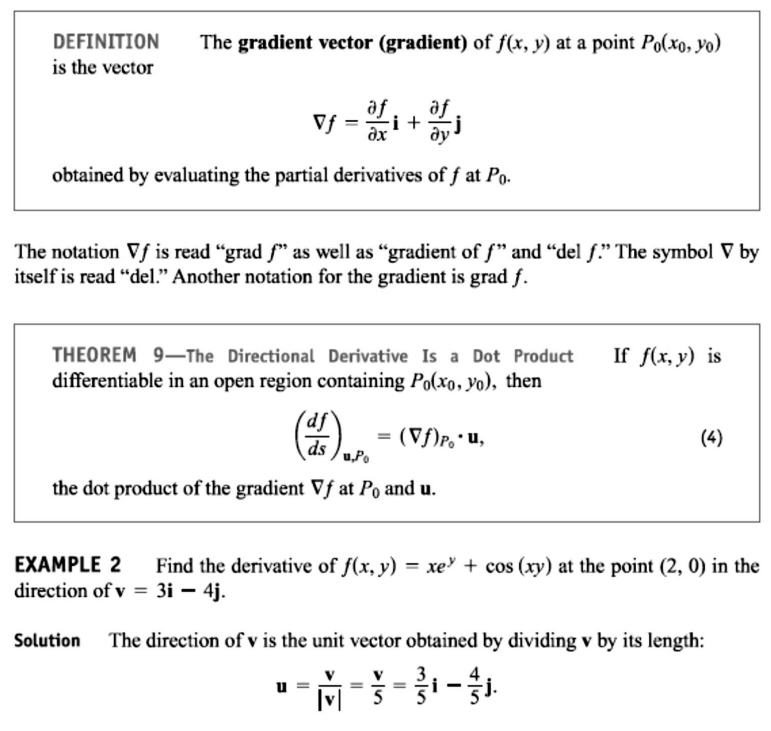 th
16 / Dep. Of Engineering Mechanics
Class: 2 AMTHMATICS / T he Partial Derivatives
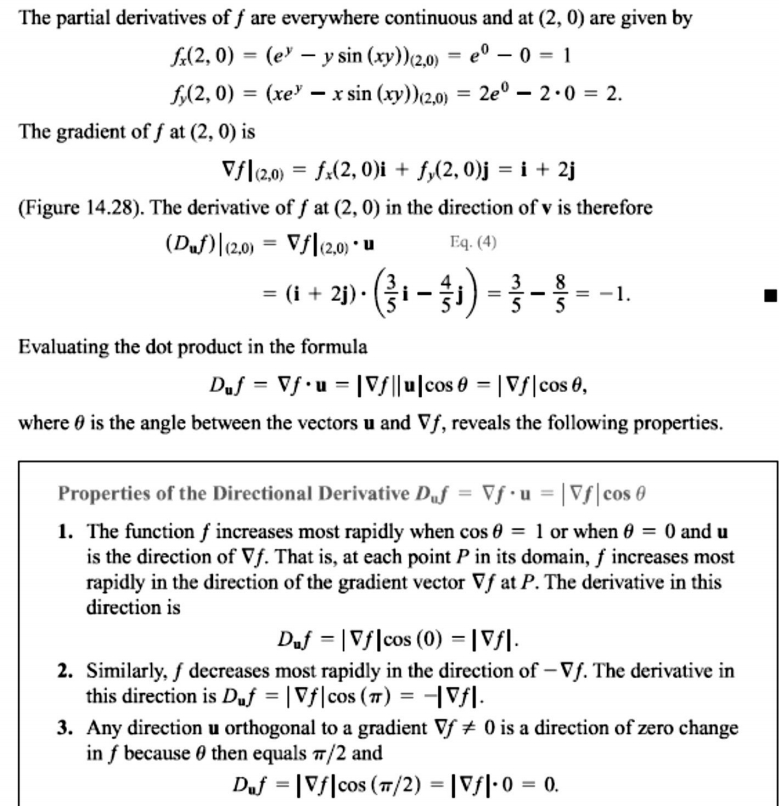 th
17 / Dep. Of Engineering Mechanics
Class: 2 AMTHMATICS / T he Partial Derivatives
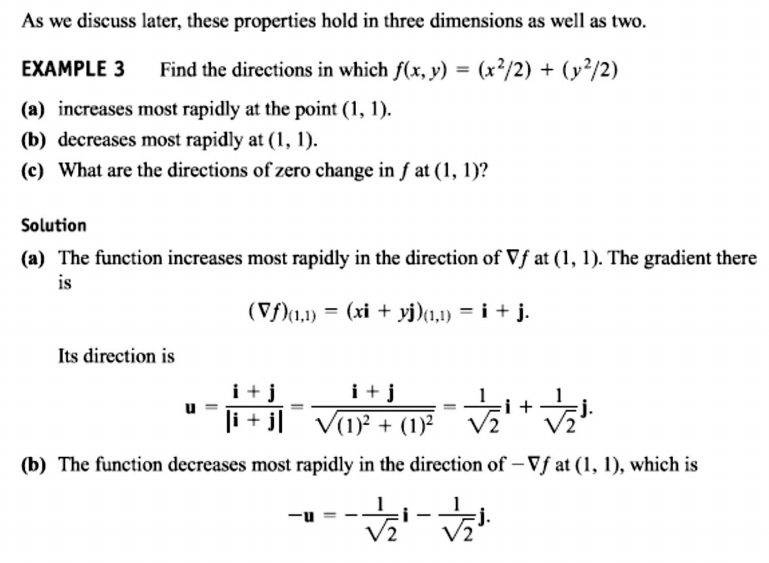 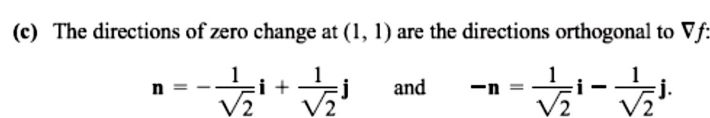 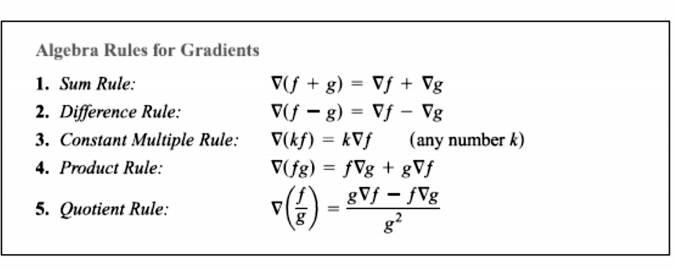 th
18 / Dep. Of Engineering Mechanics
Class: 2 AMTHMATICS / T he Partial Derivatives
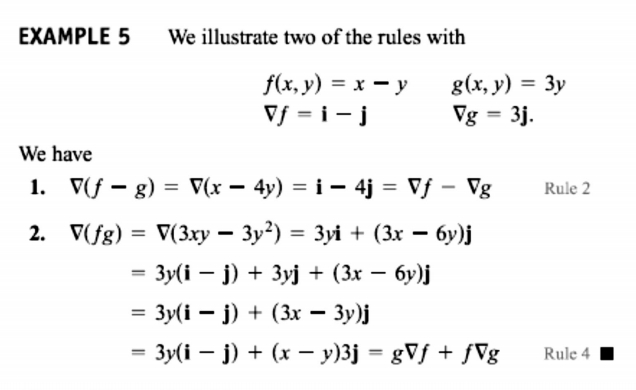 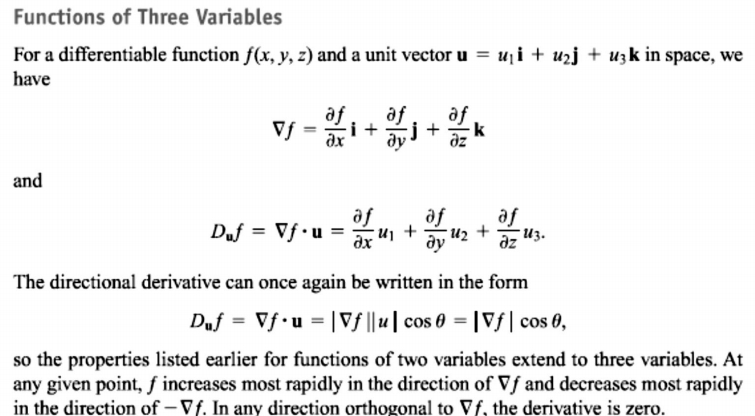 th
19 / Dep. Of Engineering Mechanics
Class: 2 AMTHMATICS / T he Partial Derivatives
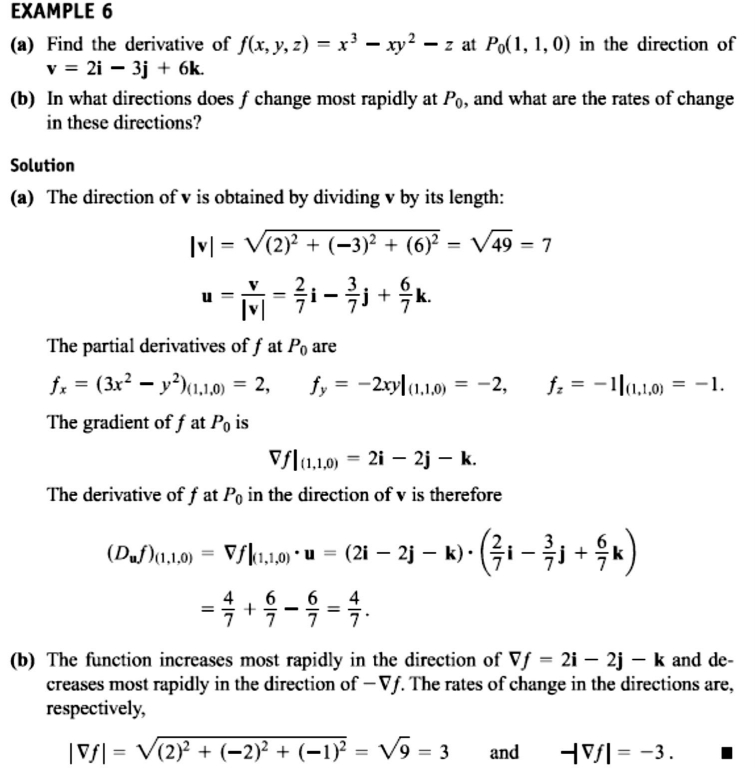 th
20 / Dep. Of Engineering Mechanics
Class: 2 AMTHMATICS / T he Partial Derivatives
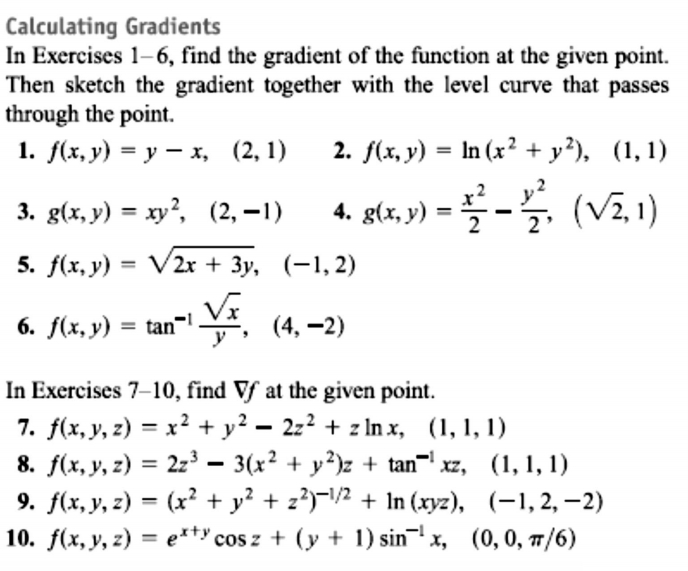 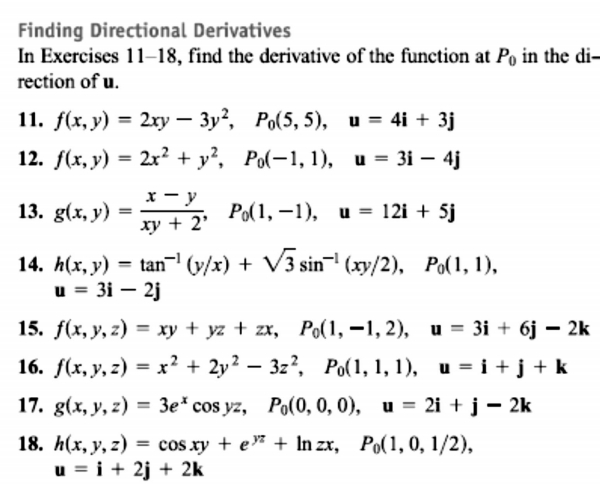 th
21 / Dep. Of Engineering Mechanics
Class: 2 AMTHMATICS / T he Partial Derivatives
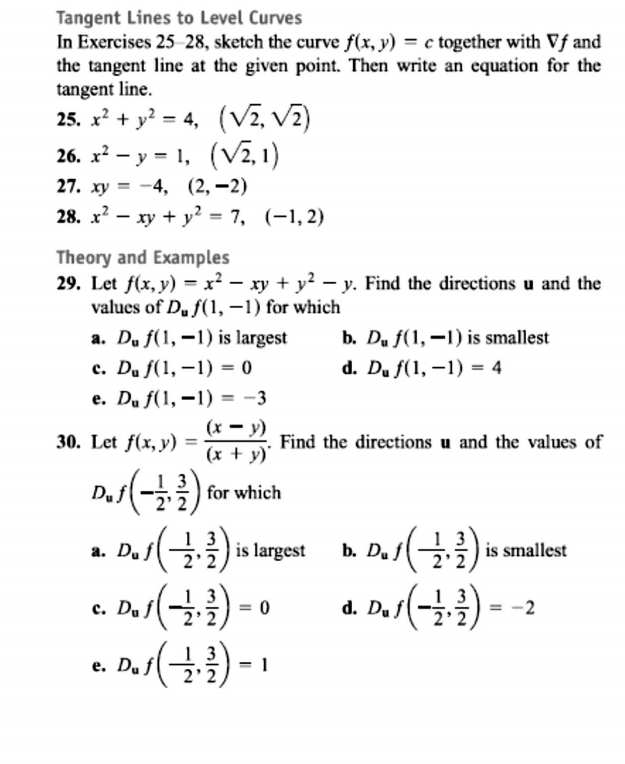